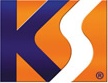 Konsorcjum Stali S.A.
Wyniki finansowe 
po III kwartale 2008 roku
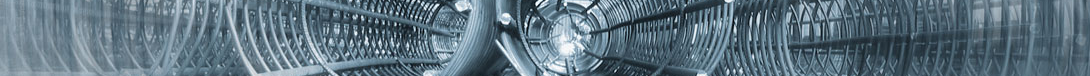 AKCJONARIUSZE  KONSORCJUM  STALI NA 30.09.2009
* Akcje objęte lock-upem do 6 grudnia 2008 r.
Pozostali Akcjonariusze, mający indywidualnie mniej niż 5% ogólnej liczby akcji, posiadają
 1 260 486 sztuk akcji co stanowi 21,37% udziału w kapitale zakładowym spółki.
2
Robert Wojdyna
- Prezes Zarządu
KOMPETENCJE  CZŁONKÓW  ZARZĄDU
Koordynacja prac Zarządu

Opracowywanie strategii i planów rozwoju spółki

Nadzór nad finansami spółki
3
EKSPANSJA  KONSORCJUM STALI
Gdynia
Szczecin
Sępólno Krajeńskie
Białystok
Poznań
Warszawa
Lublin
Wrocław
Zawiercie
Kraków
dystrybucja
usługi
produkcja
4
MODEL BIZNESU
Konsorcjum Stali SA
Huty żelaza
Zakłady przetwórstwa
Dystrybutorzy wyrobów stalowych
Odbiorcy wyrobów stalowych
WYNIKI FINANSOWE KONSORCJUM STALI
WYNIKI KONSORCJUM STALI PO III KWARTAŁACH 2008 r. (w mln zł)
13,8
7
WYNIKI KONSORCJUM STALI PO III KWARTAŁACH 2008 r.
Narastająco po trzech kwartałach Konsorcjum Stali miało 537,2 mln zł przychodów ze sprzedaży w ujęciu jednostkowym w porównaniu do 311,8 mln zł w analogicznym okresie
2007 r. (wzrost o 225,3 mln zł, tj. o ok. 72,3 proc.). 

Zysk operacyjny wyniósł 21,2 mln zł w porównaniu do 13,8 mln zł rok wcześniej (wzrost o 53,6 proc.).

 Zysk netto natomiast sięgnął
14,5 mln zł w porównaniu do 10,2 mln zł rok wcześniej (wzrost o 41,4 proc.)
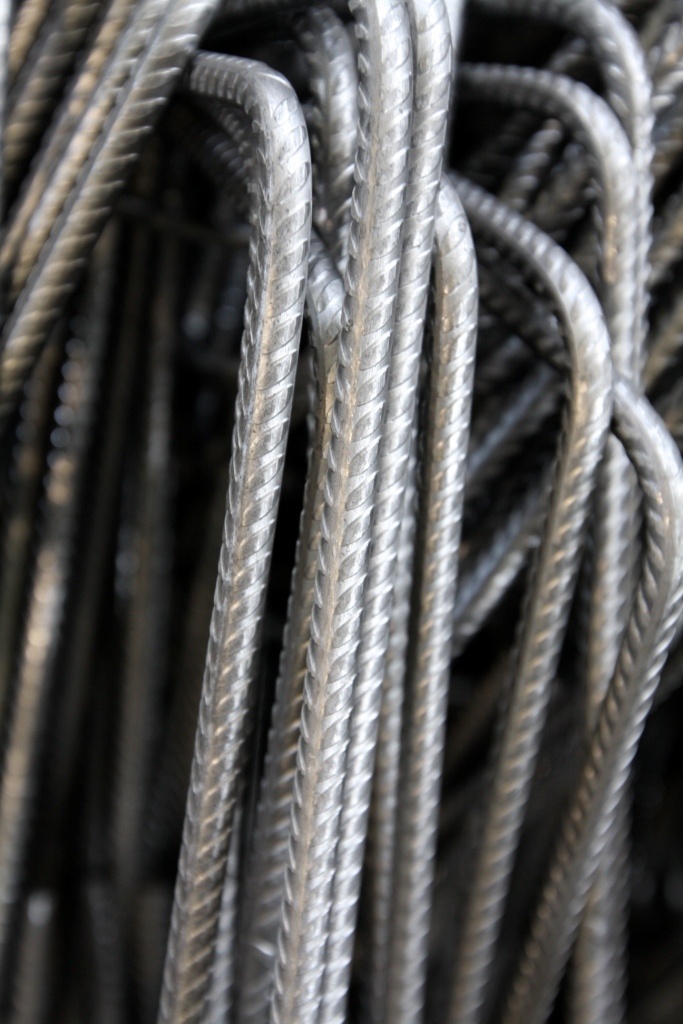 8
WYNIKI KONSORCJUM STALI PO III KWARTAŁACH 2008 r.
Znakomite wyniki finansowe po trzech kwartałach to zasługa połączenie z Bodeko oraz konsekwentnie realizowanej strategii rozwoju obu spółek. 

Pomimo bardzo trudnego okresu, początku  głębokiej  korekty cenowej na stal budowlaną, spółce udało się wypracować w III kwartale bardzo przyzwoite wyniki.
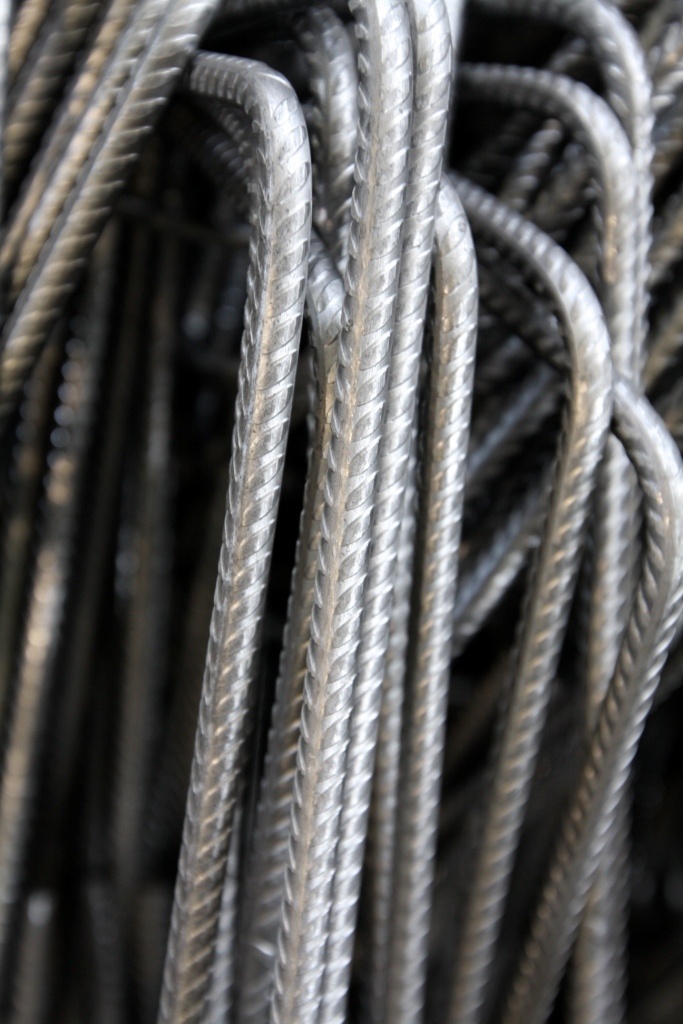 9
WYNIKI KONSORCJUM STALI PO III KWARTAŁACH 2008 r.
Rachunek zysków i strat Konsorcjum Stali za trzy kwartały 2008 r. nie uwzględnia przychodów i zysków spółki Bodeko za I półrocze 2008 r., czyli do chwili połączenia z Konsorcjum Stali. 

Tymczasem w I półroczu Bodeko miało aż 387,8 mln zł przychodów ze sprzedaży oraz 15,4 mln zł zysku netto
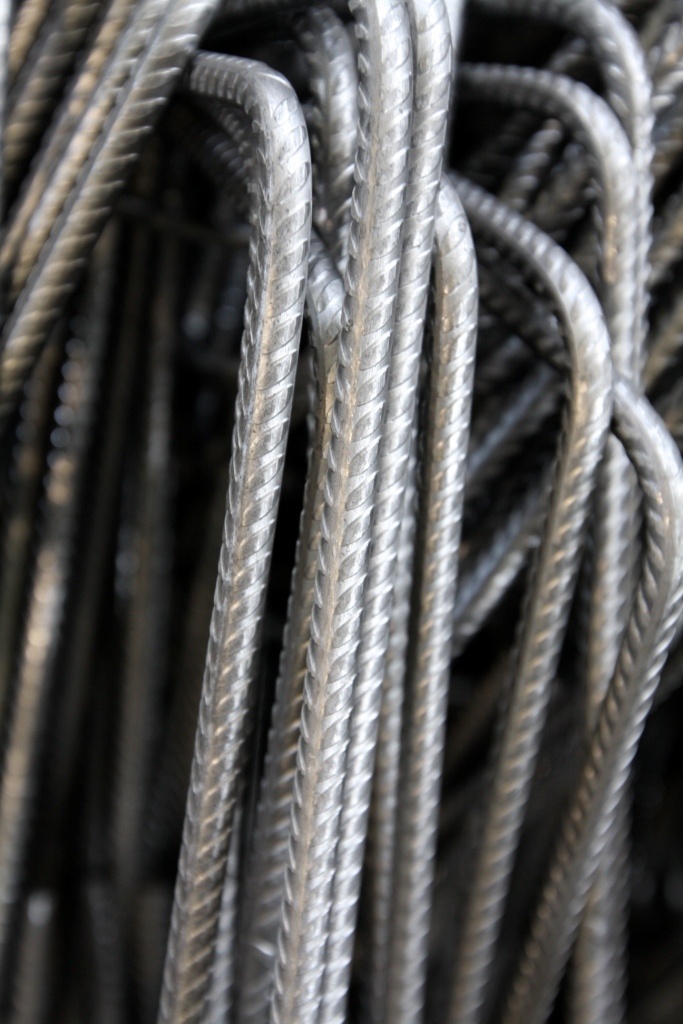 10
WYNIKI  KONSORCJUM  STALI  PO  III  KWARTAŁACH 2008 r.
11
WYNIKI  KONSORCJUM  STALI  PO  III  KWARTAŁACH 2008 r.
WYNIKI  KONSORCJUM  STALI  W  III KW. 2008 r.
W III kwartale 2008 r. Konsorcjum Stali osiągnęło znakomite wyniki. 

Przychody wyniosły 320,4 mln
zł w porównaniu do 94,9 mln zł rok wcześniej (wzrost o 237,6 proc.). 

Zysk z działalności operacyjnej sięgnął 10,3 mln zł w porównaniu do 2,7 mln zł w III kwartale 2007 r. (wzrost o 277 proc.). 

Zysk netto wzrósł o 217,5 proc. - z 1,9 mln zł do 6,3 mln zł.
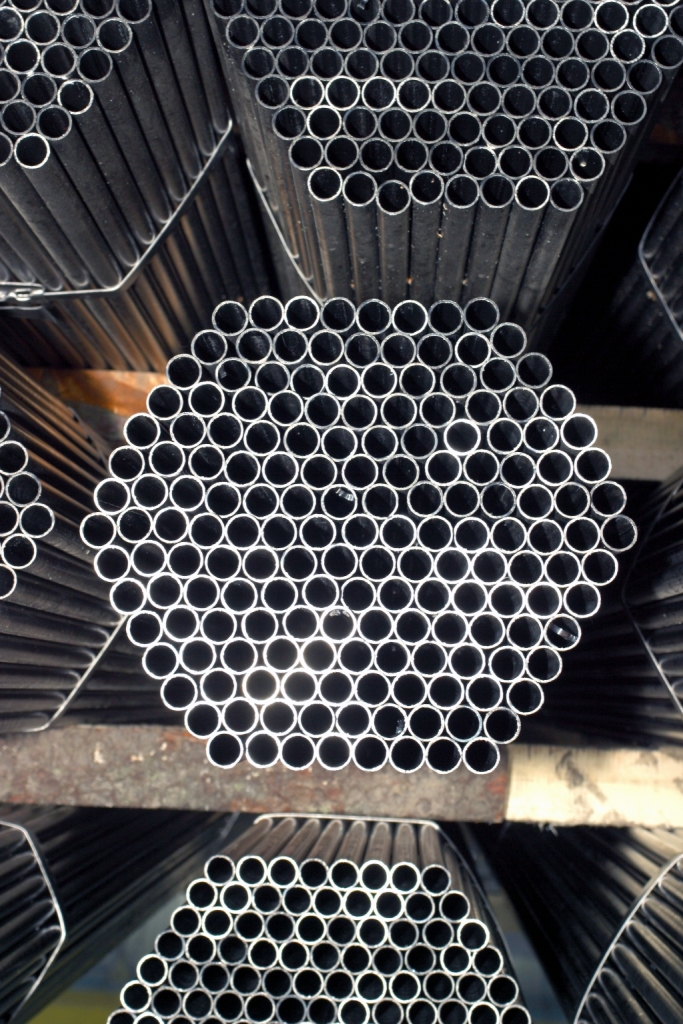 13
WYNIKI  KONSORCJUM  STALI  W  III KW. 2008 r.
Osiągnięty w III kwartale zysk netto na poziomie 6,3 mln zł byłby wyższy o niemal milion zł, gdyby nie wymóg odpisu amortyzacyjnego. 

Zysk za III kwartał 2008 r. obciążony jest już kosztami wysokiej amortyzacji dodatniej wartości firmy, która wykazywana jest w bilansie Konsorcjum Stali po połączeniu z Bodeko Sp. z o.o. 1 lipca – wykazany zysk pomniejszony jest o 828 tys. zł z tytułu kosztów amortyzacji wartości firmy
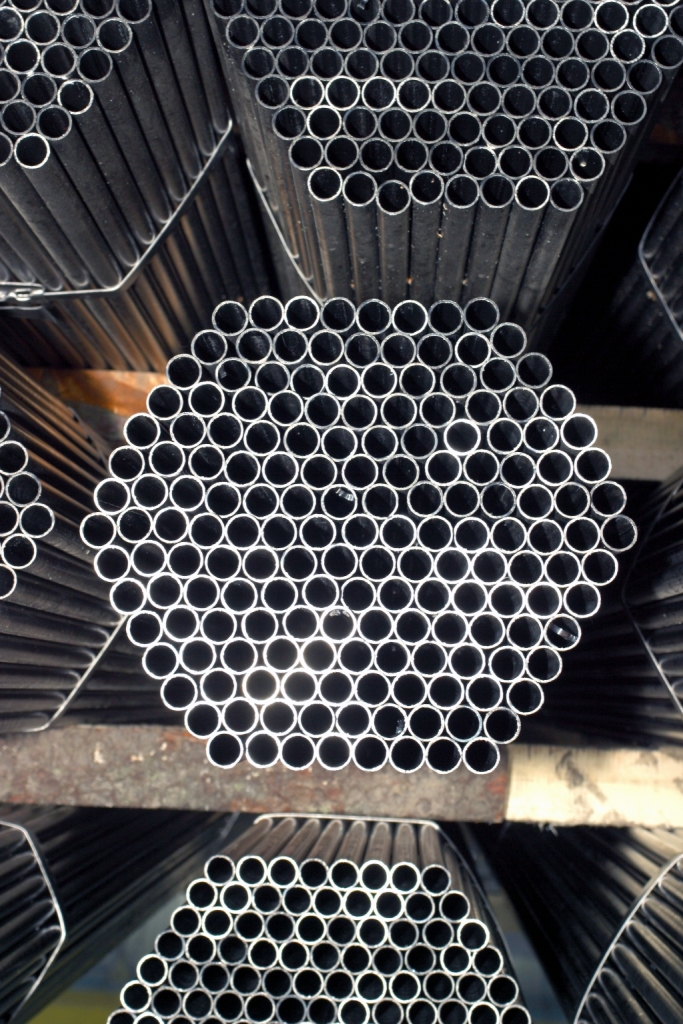 14
WYNIKI  KONSORCJUM STALI W III KW. 2008 r. (w mln zł)
94,9
15
WYNIKI  KONSORCJUM  STALI  OD  2005 r. (w mln zł)
537,2
11,9
13,1
14,5
16
ISTOTNE DLA  SPÓŁKI ZDARZENIA 

PO 1 LIPCA 2008 r.
17
POŁĄCZENIE  Z  BODEKO
1 lipca 2008 r. Konsorcjum Stali przejęło majątek Bodeko Sp. z o.o. Połączenie odbyło się w trybie art. 492 pkt. 1 KSH, co oznacza, że majątek Bodeko trafił do Konsorcjum Stali, a udziałowcy Bodeko zostali akcjonariuszami Konsorcjum Stali.


Wspólnicy Bodeko objęli 2 667 378 akcji serii C Konsorcjum Stali. Akcje serii C stanowią 45,23 proc. kapitału Konsorcjum Stali. Akcje serii A Konsorcjum Stali stanowią 50,87 proc. kapitału, a akcje serii B, sprzedane w ubr. W publicznej ofercie 3,90 proc.


Konsorcjum poprosiło 31.07.2008 r. KNF o dopuszczenie do obrotu na rynku regulowanym na Giełdzie Papierów Wartościowych w Warszawie akcji serii C.


Nowe akcje serii C są akcjami zwykłymi, na okaziciela. Akcje te są objęte lock-upem do 6 grudnia 2008 r.
18
UMOWA  Z  BUDIMEKSEM I RESBEKSEM
30 lipca 2008 roku spółka otrzymała zwrotnie podpisaną umowę z firmą Budimex Dromex S.A. z siedzibą w Warszawie. Przedmiotem umowy jest dostawa prefabrykatów zbrojeniowych konstrukcji mostowych, koszy do ścian szczelinowych, dostawa i montaż przejścia rurowego. Szacunkowa wartość umowy netto wynosi 14 000 tys. zł. Terminy realizacji dostaw określono od dnia 10 czerwca 2008 r. do dnia 31.12.2008 r. z zastrzeżeniem zmian cen jednostkowych po 30 września 2008 r.

11 sierpnia 2008 roku spółka otrzymała zwrotnie podpisaną umowę z firmą Przedsiębiorstwo Budowlane RESBEX Sp. z o.o. z siedzibą w Przeworsku. Przedmiotem umowy jest dostawa elementów zbrojarskich. Szacunkowa wartość netto to 5000 tys. zł. Termin realizacji dostaw określono od dnia 11 lipca 2008 r. do dnia 28.02.2009 r
19
UMOWA  Z  WARBUDEM
10 października 2008 roku Konsorcjum Stali podpisała umowę z firmą Warbud S.A.. Przedmiotem Umowy jest dostawa elementów zbrojarskich na dowolną budowę na terenie całego kraju. 

Szacunkowa wartość umowy brutto to 11 644,9 tys. zł. Termin realizacji dostaw określono do dnia 31.12.2009 r. z możliwością przedłużenia terminu realizacji po uzgodnieniu nowych cen w przypadku niewyczerpania określonego tonażu

Na poczet realizacji dostaw Warbud S.A. wpłaci Konsorcjum Stali zaliczkę w wysokości 5 820 tys. zł, natomiast Konsorcjum jako zabezpieczenie rozliczenia zaliczki wystawi Warbudowi gwarancję bankową lub gwarancję ubezpieczeniową
20
POZYCJA KONSORCJUM STALI WG RANKINGU PUDS ZA 2007 r.
Obrót firmy stalą tys. PLN
21
DZIĘKUJEMY ZA UWAGĘ
Robert  Wojdyna, prezes Konsorcjum Stali, mail: robert.wojdyna@ks.mail.pl

Dariusz Bendykowski, Dyrektor Finansowy, mail:dariusz.bendykowski@ls.mail.pl
22